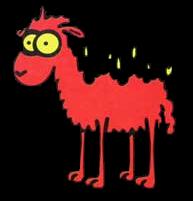 The Effects of Climate Change
Peru and The Rimac River
Peru – The Land of the Incas
“Peru is the third riskiest country to climate hazards after Honduras and Bangladesh”

~ Tyndall Centre on Climate Change, UK
West Coast Shortage
70% of Population
2% of Natural Resources
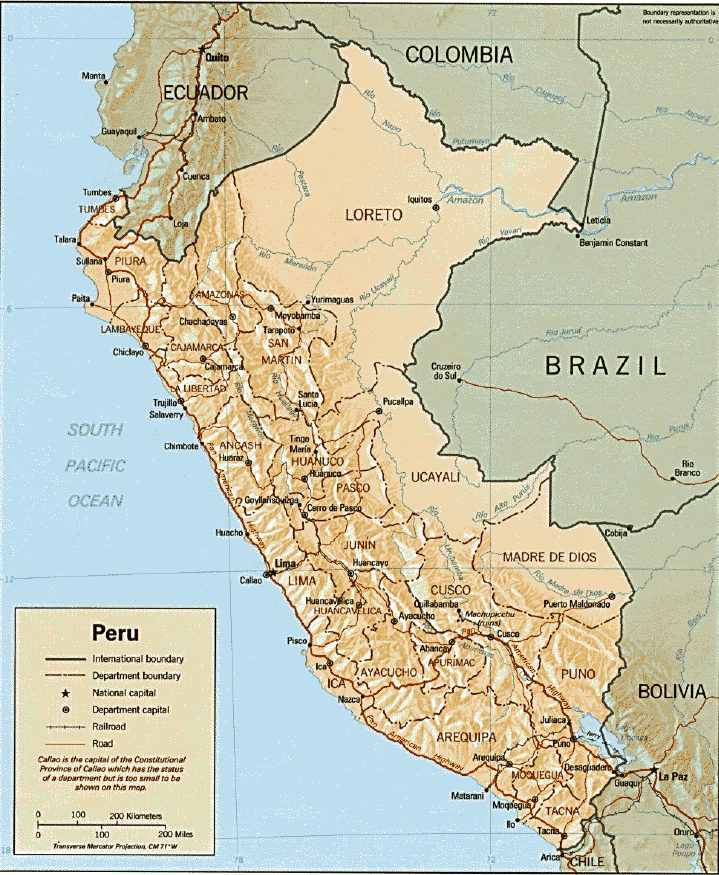 Rimac River – Why?
Most important source of potable water for Lima and Callao metropolitan area 
Provides 71.8% of Lima’s Drinking Water
One of the most heavily polluted and uncared for rivers in all of Peru
Area: 3191 km2
Length: 160 km
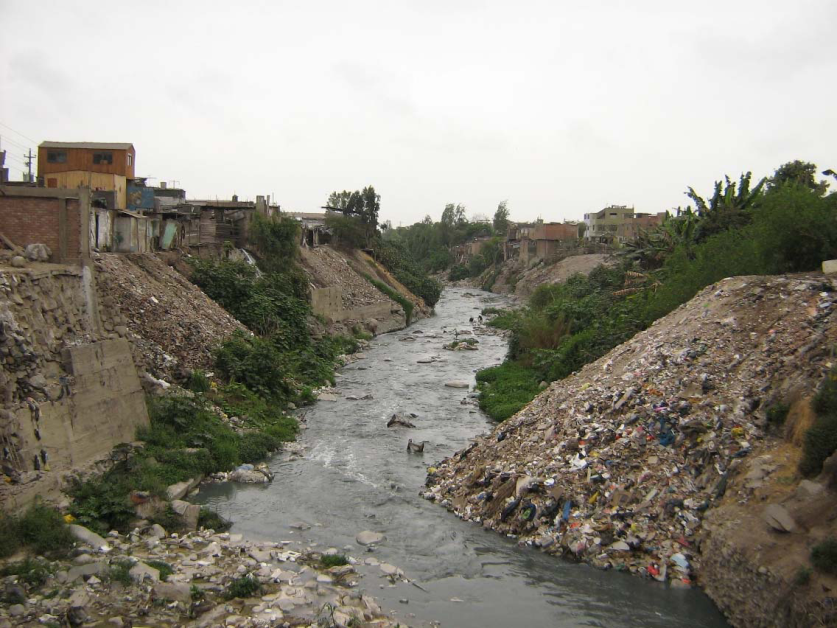 Rimac River - Goals
Analyze Historic Precipitation Trends in Rimac River Basin
Annual, Wet Period, Dry Period
Analyze Future Precipitation Trends in Rimac River Basin
Annual, Wet Period, Dry Period
Predict Future Discharge in Rimac River
Study Effects of Climate Change
Rimac River - Goals
Analyze Historic Precipitation Trends in Rimac River Basin
Annual, Wet Period, Dry Period
Analyze Future Precipitation Trends in Rimac River Basin
Annual, Wet Period, Dry Period
Predict Future Discharge in Rimac River
Study Effects of Climate Change
Rimac River – Delineate Watershed
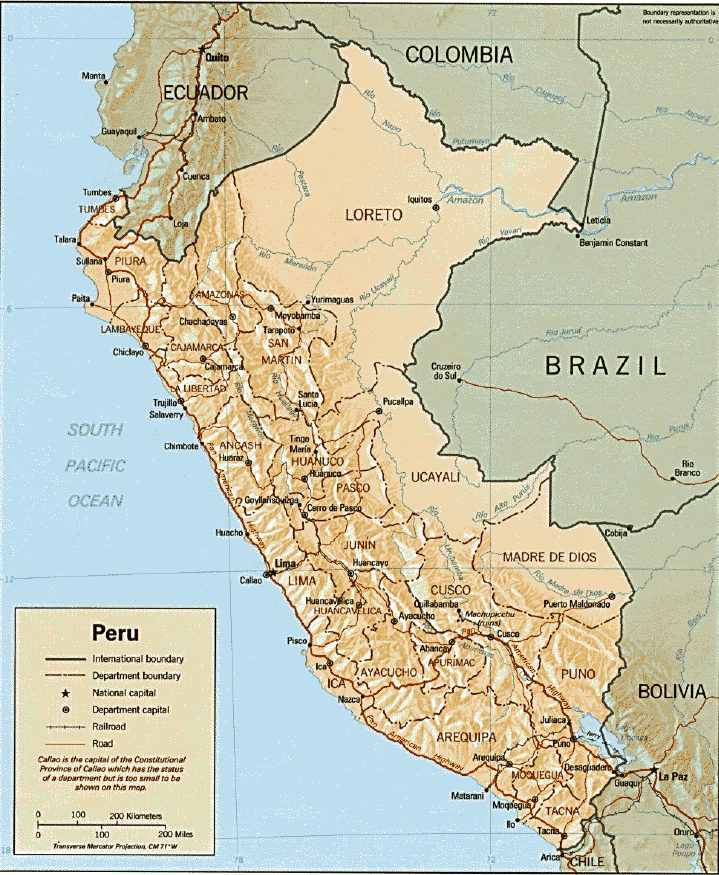 Rimac Basin - SENAMHI
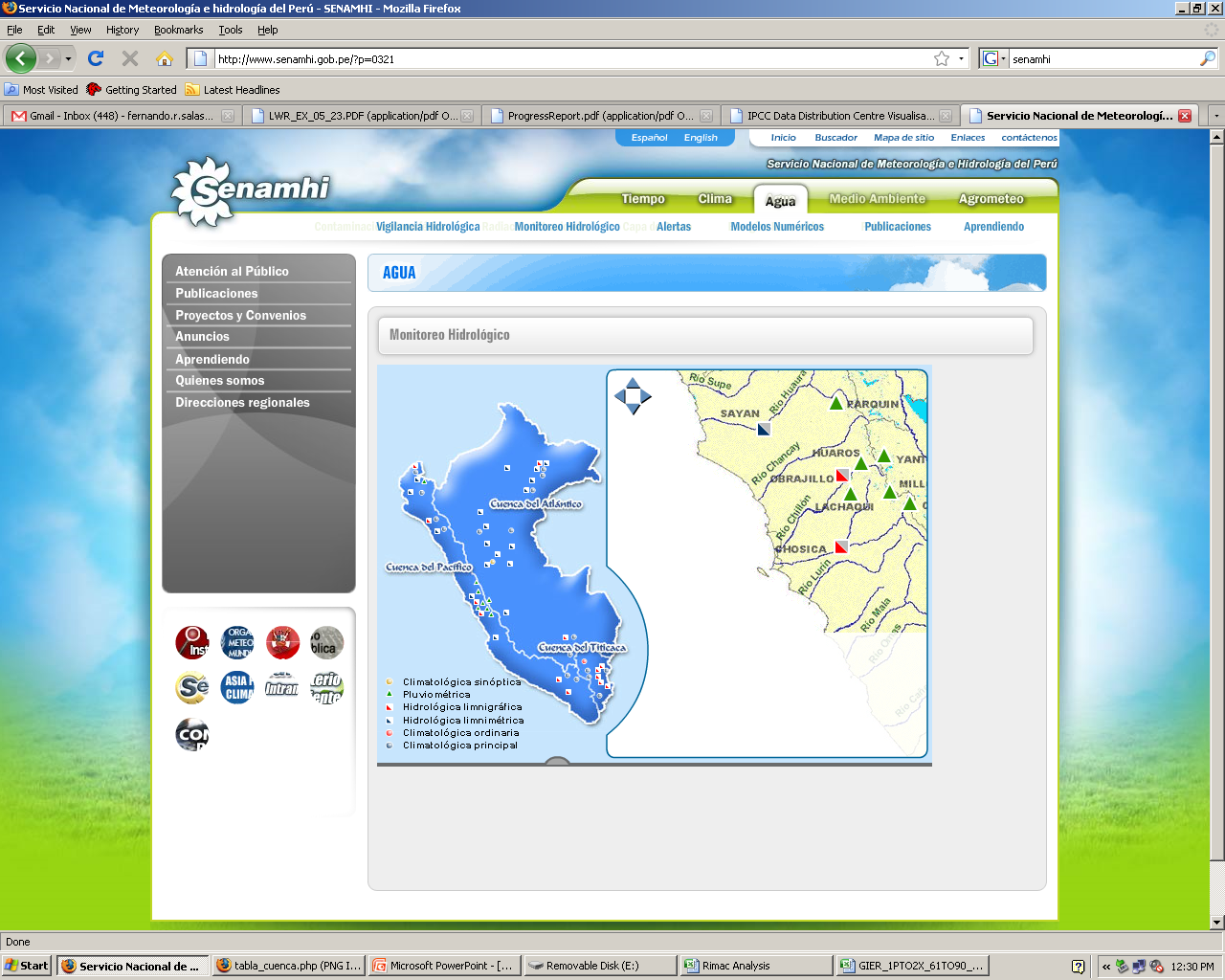 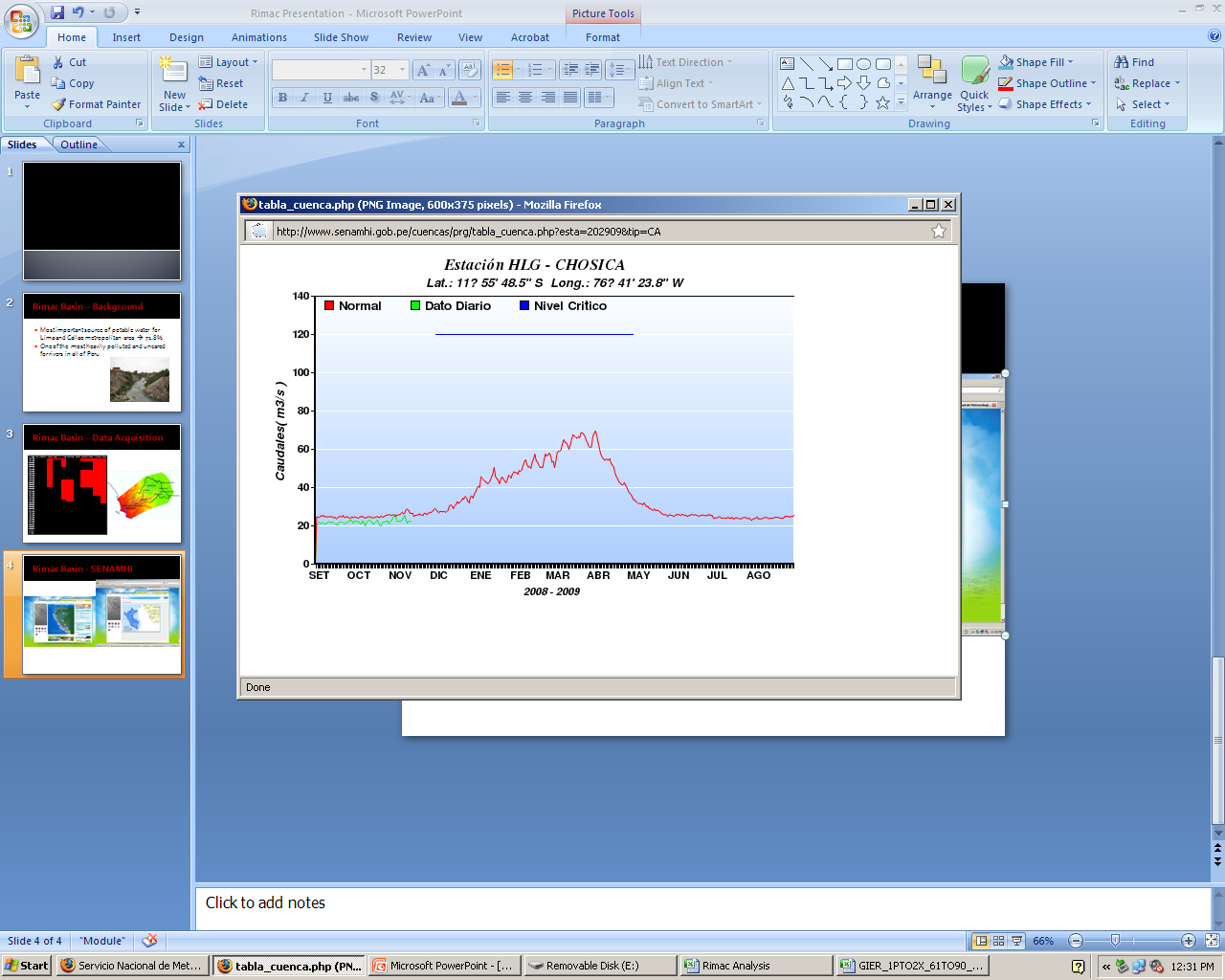 Rimac Basin – Precipitation Gauges
Rimac Basin – Data Acquisition
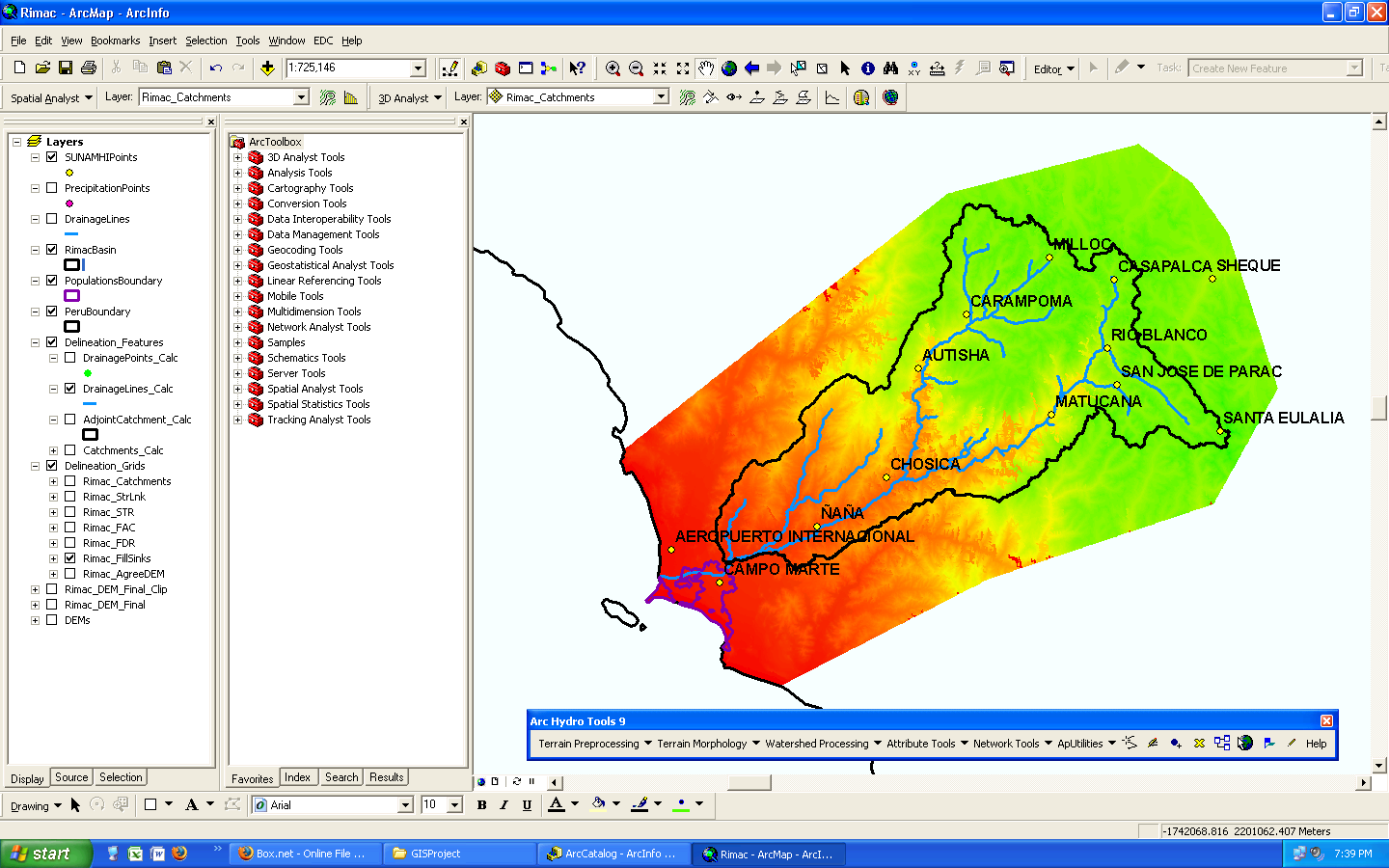 Rimac Basin – Gauge Interpolation
Rimac Basin – Average Annual Precipitation
Rimac Basin – Average Wet Period Precipitation
Rimac Basin – Average Dry Period Precipitation
Rimac River - Goals
Analyze Historic Precipitation Trends in Rimac River Basin
Annual, Wet Period, Dry Period
Analyze Future Precipitation Trends in Rimac River Basin
Annual, Wet Period, Dry Period
Predict Future Discharge in Rimac River
Study Effects of Climate Change
Intergovernmental Panel on Climate Change (IPCC)
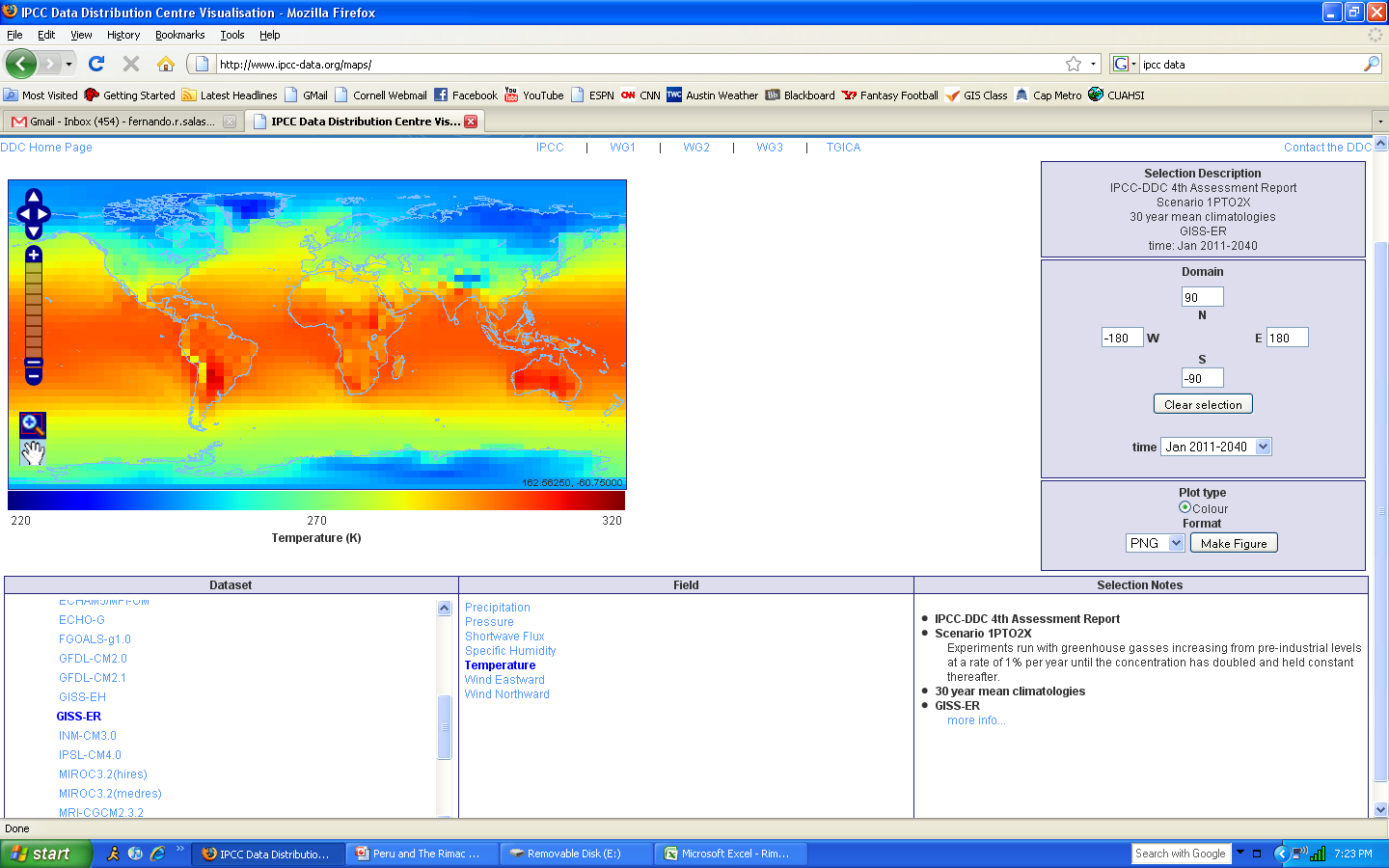 Distributes multiple Climate Change Outputs/Predictions based on General Circulation Models (GCMs)
Dataset
Scenario
Variable
IPCC – Data Selection
Goddard Institute for Space Studies, NASA
Monthly 30 Year Climatologies 
Scenario 1PTO2X
CO2 concentrations increased by 1% each year until doubled then held constant
Precipitation Flux
Resolution: 4 degrees lat by 5 degrees long
GISS_1PTO2X_PrecipitationFlux
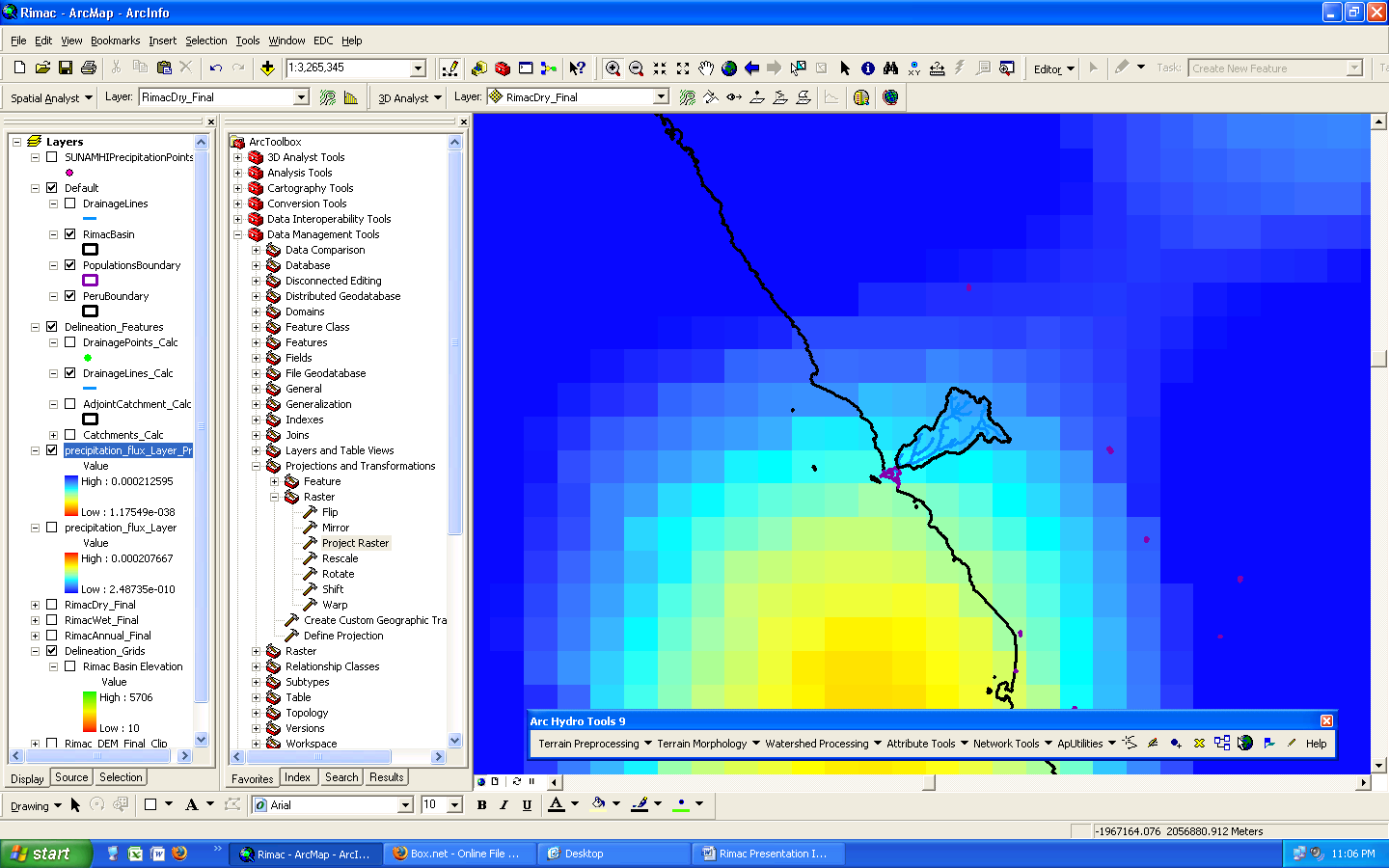 Rimac Basin: Precipitation Trends
Rimac Basin: Monthly Trends
Rimac Basin: Future Trends
Rimac River - Goals
Analyze Historic Precipitation Trends in Rimac River Basin
Annual, Wet Period, Dry Period
Analyze Future Precipitation Trends in Rimac River Basin
Annual, Wet Period, Dry Period
Predict Future Discharge in Rimac River
Study Effects of Climate Change
Rimac Basin - Precipitation
Rimac Basin - Discharge
Rimac Basin - Correlation
Rimac Basin - Correlation
Rimac Basin - Correlation
Rimac River: Discharge Trends
Future Work
Compare other Climate Change Scenarios
CO2 concentrations increase until quadrupled then held constant
No Mas….
Questions??
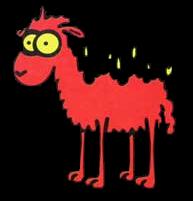 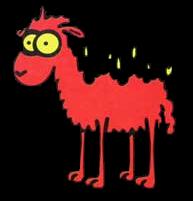